Self-assessement toezicht en handhavingsproces
Aandachtspunten uit de praktijk
webcollege 24 maart 2020
[Speaker Notes: Voor datum, voettekst, etc. gebruik onder het menu ‘Invoegen’ de gewenste optie.
Via Start, Nieuwe dia kun je kiezen uit diverse soorten dia’s om in te voegen.]
Inhoud
Achtergrond, doel en aanpak
Proces van toezicht en handhaving
Aandachtspunten uit de praktijk
Self-assessment: 4 webcolleges
1. Self-assessment: inleiding
	2. Self-assessement intiatievenproces
	3. Self-assessement vergunningenproces
	4. Self-assessement toezicht en handhaving
Achtergrond
Self-assessment, werkprocessen Omgevingswetproof?
Werkende processen en topvragen op vng.nl 
Bij veel gemeenten toegepast en aandachtspunten verzameld

Let op:
Samenvatting belangrijkste aandachtspunten op basis van praktijk
Iedere gemeente is anders
Wanneer is er sprake van een werkend proces?
Gemeentelijke en ketenactiviteiten
Klant centraal / transparantie
Conform Omgevingswet werken
Competenties en vaardigheden
Adequate informatievoorziening
Doorlooptijden
Het proces is geïmplementeerd
Aanpak self-assessment
Doelstelling
Gebruik werkende processen en topvragen
Facilitator / friskijker
Multidisciplinaire werksessies
Stap voor stap aanpak
Acties en monitoring
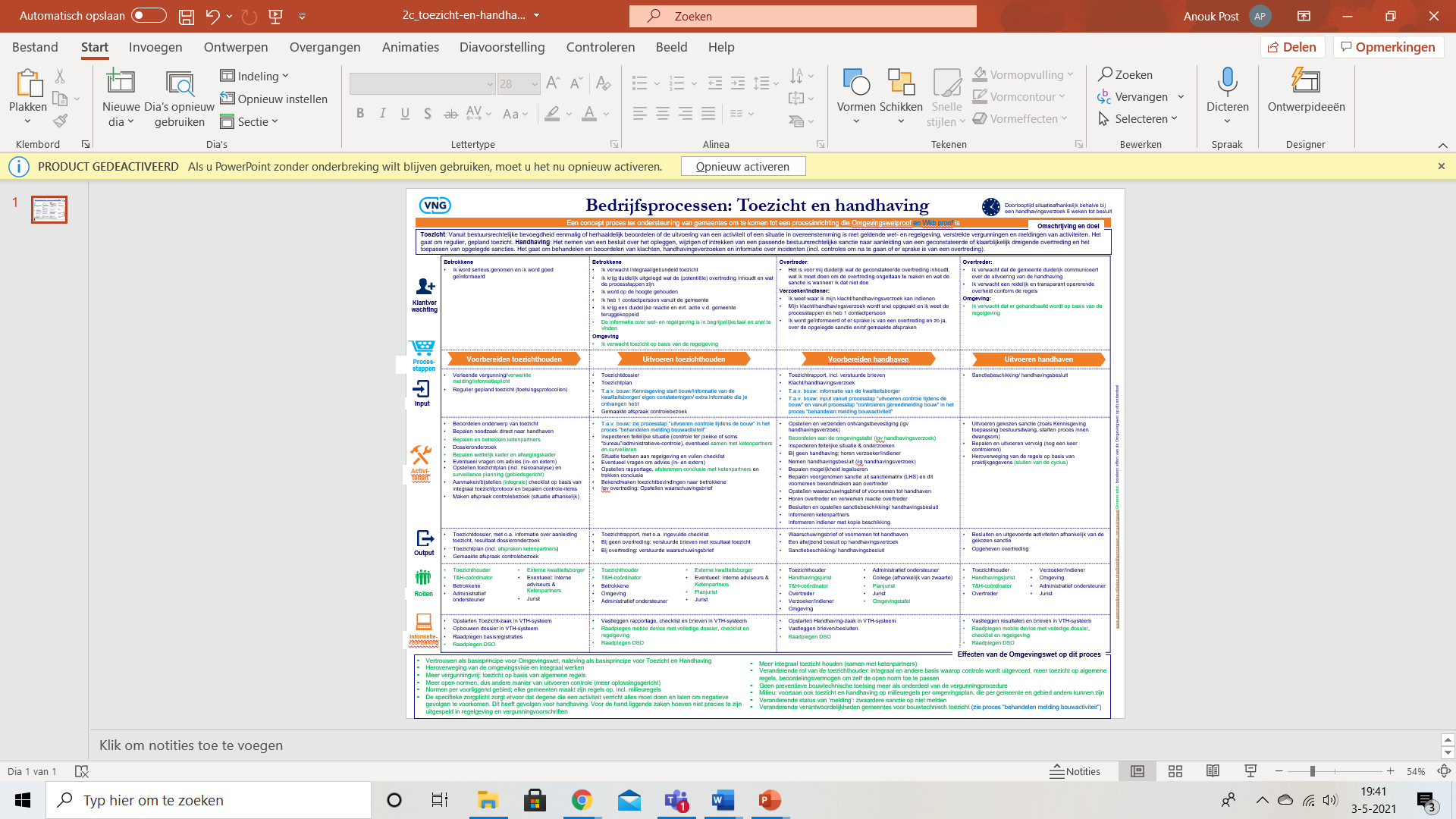 Schema uit bijlage mail + verwijzing naar powerpoint invoegen.
Klik hier voor het procesmodel toezicht en handhaving
1. Voorbereiden toezicht
Aandachtspunten
Toezicht- en handhavingsplan 
Omgevingsplan met bijv. milieuregels
Sluitende cyclus: naleving breed gedragen in beleidscyclus
Afstemmen met Omgevingsdienst
Registratie vergunning, melding, informatieplichten
Algemene regels, zorgplicht
Open normen
Integraal toezicht gericht op thema / gebied, vergunning, activiteit
Samenwerking, toezichtstafel
2. Uitvoeren toezicht
Uitwisselen informatie en bijwerken register-gegevens
Samenwerken toezichthouders / toezichtstafel
Ondersteuning toezichthouders: raadplegen checklists / open normen 
Wkb vergt andere rol
3. Voorbereiden handhaving
Aandachtspunten:
Beoordelen toezichtstafel vs handhavingsstrategie?
Wkb
Samenwerking
3. Uitvoeren handhaving
Aandachtpunten:
Gegevens uitwisseling
Terugkoppeling visie en plan (gebied / thema / activiteit)
Procesoverstijgende aandachtspunten
Dienst verleningsovereenkomsten aanpassen (DVO’s)
Competenties en vaardigheden
Proceseigenaarschap, tijd en capaciteit
[Speaker Notes: Per 1 januari 2022 treedt hoogstwaarschijnlijk de wet in werking
De omgevingswet heeft impact op de VTH werkprocessen
Veel gemeenten zijn druk bezig om de organisatie hierop in te richten
Gemeenten vragen zich af of ze voldoende doen

De Self Assessment is pragmatische aanpak die gemeenten helpt om om VTH werkprocessen Omgevingswetproof te krijgen


1. Inzichtelijk omgevingsrecht, leefomgeving centraal, ruimte voor maatwerk en sneller en beter]
Meer informatie of vragen?
www.vng.nl/omgevingswet​
    omgevingswet@vng.nl

Download de powerpointpresentatie voor de link naar de informatie over de werkende processen
Handige links
Procesmodel toezicht en handhaving
Topvragen toezicht en handhaving 
VNG.nl